Il magnetismo
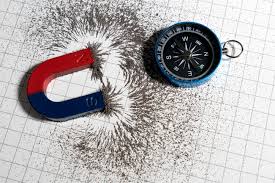 Dott.ssa AnnaRosa Caputo
Dipartimento di Matematica e Fisica «Ennio De Giorgi», Università del Salento
Magneti e poli magnetici
L’ esistenza dei fenomeni magnetici è nota fin dai tempi degli antichi greci, i quali notarono che un particolare minerale ferroso presente in natura, la magnetite, aveva la capacità di attrarre il ferro.
I corpi che manifestano questo tipo di attrazione sono chiamati «magneti» e sono caratterizzati da due poli magnetici, detti «nord» e «sud». 

I magneti interagiscono fra loro con forze attrattive o repulsive, che vicino ai poli sono particolarmente intense.
Poli magnetici opposti si attraggono, mentre poli magnetici uguali si respingono.
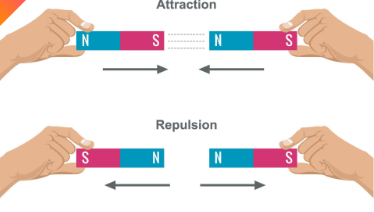 Il campo magnetico uniforme e le linee di campo
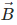 Ogni magnete genera sempre attorno a sé un campo magnetico       , la cui unità di misura è il Tesla
Per rappresentare il vettore        , si utilizzano le linee di campo: 
sono chiuse, cioè escono dal polo Nord ed entrano nel polo Sud;
sono tangenti al vettore          in ogni punto e hanno la sua stessa orientazione;
non possono mai incrociarsi;
sono più fitte dove il campo magnetico è più intenso e più diradate, dove esso è più debole.
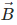 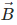 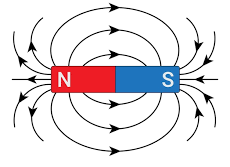 Seguendo le regole precedentemente descritte, è possibile individuare il vettore campo
magnetico         in qualsiasi punto dello spazio, seguendo la linea di campo che passa per quel 
punto : 







Fra le estremità di un magnete ripiegato, le linee di campo, orientate dal Polo N al Polo S, sono equidistanti e parallele fra loro. Ciò significa che il campo magnetico è uniforme.
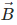 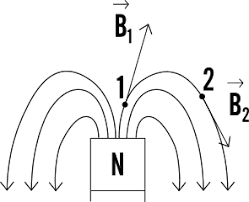 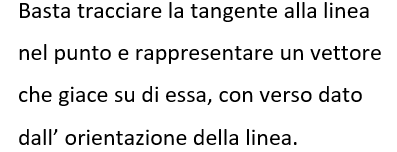 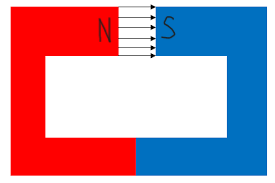 Il campo magnetico terrestre
La Terra è un gigantesco magnete e come tale, genera anche essa un campo magnetico, detto «campo geomagnetico».  La sua intensità è circa B = 4,5 ∙ 10-5 T . 

Il campo è analogo a quello generato da un dipolo situato al 
centro della Terra, il cui asse è inclinato rispetto all’ asse di rotazione
terrestre, di circa 11.5°.
Questo valore è detto «declinazione magnetica>>. 
I poli magnetici della Terra non coincidono con i poli geografici.
Le linee di forza del campo sono uscenti dal Polo Nord magnetico
ed entranti nel Polo Sud magnetico. 
È molto asimmetrico, a causa dell’ interazione con il campo
magnetico solare e il vento solare. 

Tutte queste proprietà si deducono grazie all’ utilizzo della bussola, 
costituita da un piccolo ago magnetico che è soggetto a una forza nel 
momento in cui si trova in prossimità di un altro magnete.
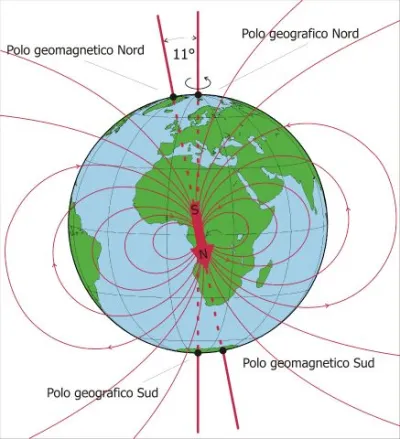 Teorema di Gauss per il campo magnetico
Si definisce il flusso del campo magnetico attraverso una superficie piana, φ(      ), come 

                                             
L’unità di misura di questa grandezza fisica è il Weber (Wb), con 1 Wb = 1 T ∙ m2. 
In particolare, per definizione di prodotto scalare, risulta:  
 
Il teorema di Gauss per il campo magnetico stabilisce che il flusso del campo magnetico attraverso una qualsiasi superficie chiusa è nullo. 

In formule:             φ(      ) = 0   .  

Quindi, il numero delle linee di campo entranti è uguale al numero di quelle uscenti.
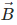 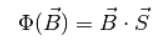 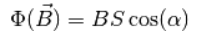 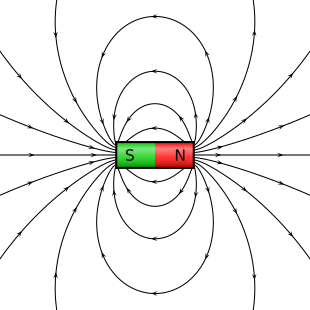 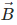 Esperimento di OerstedQuesto esperimento ha dimostrato che esiste una relazione tra i fenomeni elettrici e magnetici.
Si considera un filo conduttore rettilineo, in direzione nord-sud fissata dai poli geografici. Al di sotto del filo, si mette un ago magnetico che si posiziona spontaneamente lungo la stessa direzione del filo.
Si collegano le estremità del filo a una pila in modo da creare un circuito elettrico.



Chiuso il circuito, si nota che appena la corrente passa per il filo conduttore, l’ago magnetico devia la propria direzione. 
Il passaggio di corrente genera un campo magnetico e, maggiore è l’ intensità della corrente fornita, più il campo magnetico diventa intenso.
La sua intensità cresce fino a superare quella del campo magnetico terrestre, diventa predominante e induce l’ago a disporsi perpendicolarmente al filo.
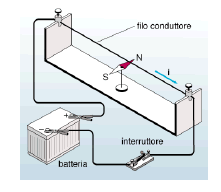 Esperimento di Faraday
Nel 1821, il fisico inglese Michael Faraday osservò che un filo percorso da corrente, in un campo magnetico, subisce una forza. 
L’esperimento consiste nel porre un filo conduttore in posizione verticale tra i due poli di un magnete a forma di ferro di cavallo, che genera un campo magnetico uniforme tra i suoi due poli.  Il campo magnetico è perpendicolare al filo. 
Se si collega in filo a una batteria, una corrente attraversa il filo.
Quest’ultimo risente del campo magnetico generato dal magnete e subisce una forza di 
intensità                            .
 
La forza magnetica agente sul filo è perpendicolare al filo e 
alle linee del campo.
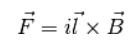 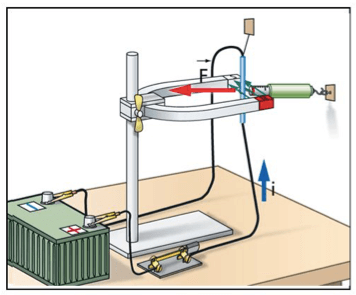 Forza magnetica su un filo rettilineo percorso da corrente
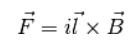 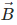 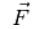 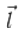 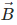 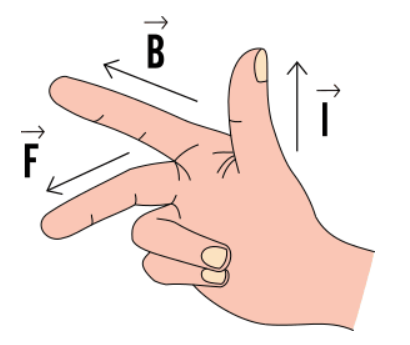 Legge di Biot - Savart
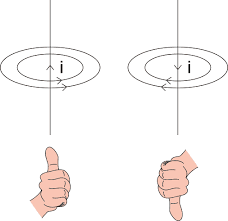 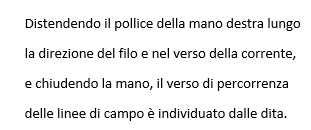 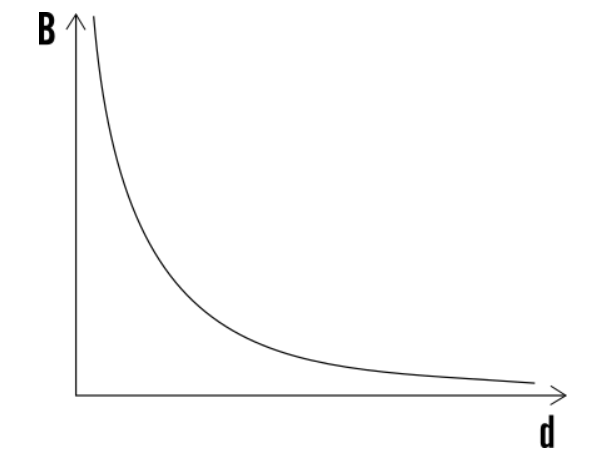 Forza tra due fili rettilinei percorsi da corrente: la legge di Ampère
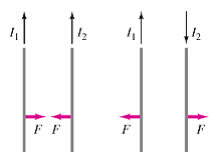 Campo magnetico di una spira circolare
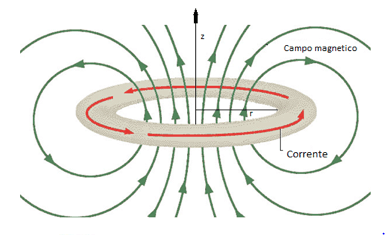 Campo magnetico generato da un solenoide
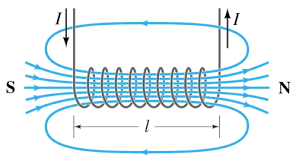 Forza di Lorentz
Dato un filo conduttore percorso da corrente, ogni portatore di carica elettrica, che si muove al suo interno subisce una forza in una certa direzione. La forza complessiva sul filo è la somma di tutte le singole forze agenti sui portatori di carica in movimento. 
La forza, che si esercita sulle particelle cariche, indipendentemente che siano positive o negative, quando esse si muovono con una velocità v in uno spazio in cui è presente un campo magnetico, è detta «forza di Lorentz» : 
                                                     e in modulo si esprime come :  F = |q|vBsin(α)

Il verso della forza di Lorentz, si determina con la regola della mano destra:


In particolare, quest’ ultimo dipende
 dal segno della carica :
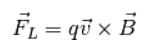 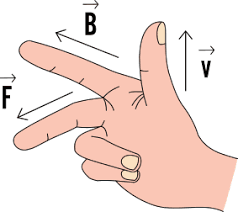 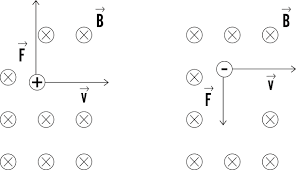 Moto di una carica in un campo magnetico
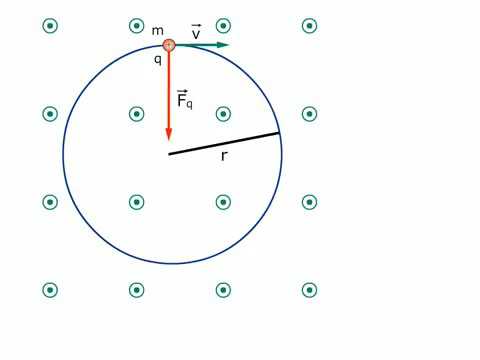 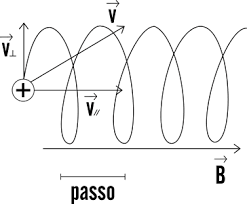 Il selettore di velocità
Il selettore di velocità è un dispositivo, che combina gli effetti di un campo elettrico e di un campo magnetico affinché, dato un certo numero di cariche elettriche in ingresso con valori diversi di velocità, si possano avere in uscita, cariche elettriche con un determinato valore di velocità.
Si consideri un condensatore a facce piane e parallele e lo si disponga all'interno di un campo magnetico uniforme, facendo in modo che i due campi elettrico e magnetico risultino perpendicolari tra di loro. 






Si ponga, sul lato destro del condensatore uno schermo con un piccolo foro, attraverso il quale le particelle sono libere di passare. Dal lato sinistro, si introduce nel dispositivo un protone a un'altezza pari a quella del foro a destra. Quando il protone attraversa lo spazio tra le armature del condensatore, subisce una forza elettrica e la forza di Lorentz. 
Imponendo l’equilibrio tra le due forze, possiamo ricavare la velocità di equilibrio nel selettore di velocità, 
                                                                                         v = E/B
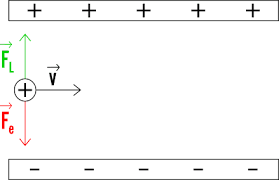 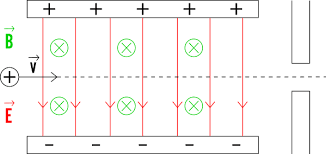 Lo spettrometro di massa
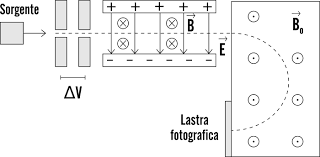 SI RINGRAZIA PER L’ATTENZIONE!                                                  Dott.ssa AnnaRosa Caputo                                                      Dipartimento di Matematica e Fisica                                                  «Ennio De Giorgi», Università del Salento